Chromebook 登入
在登入畫面輸入密碼
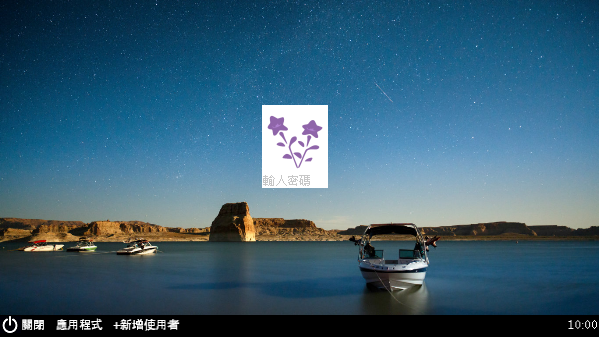 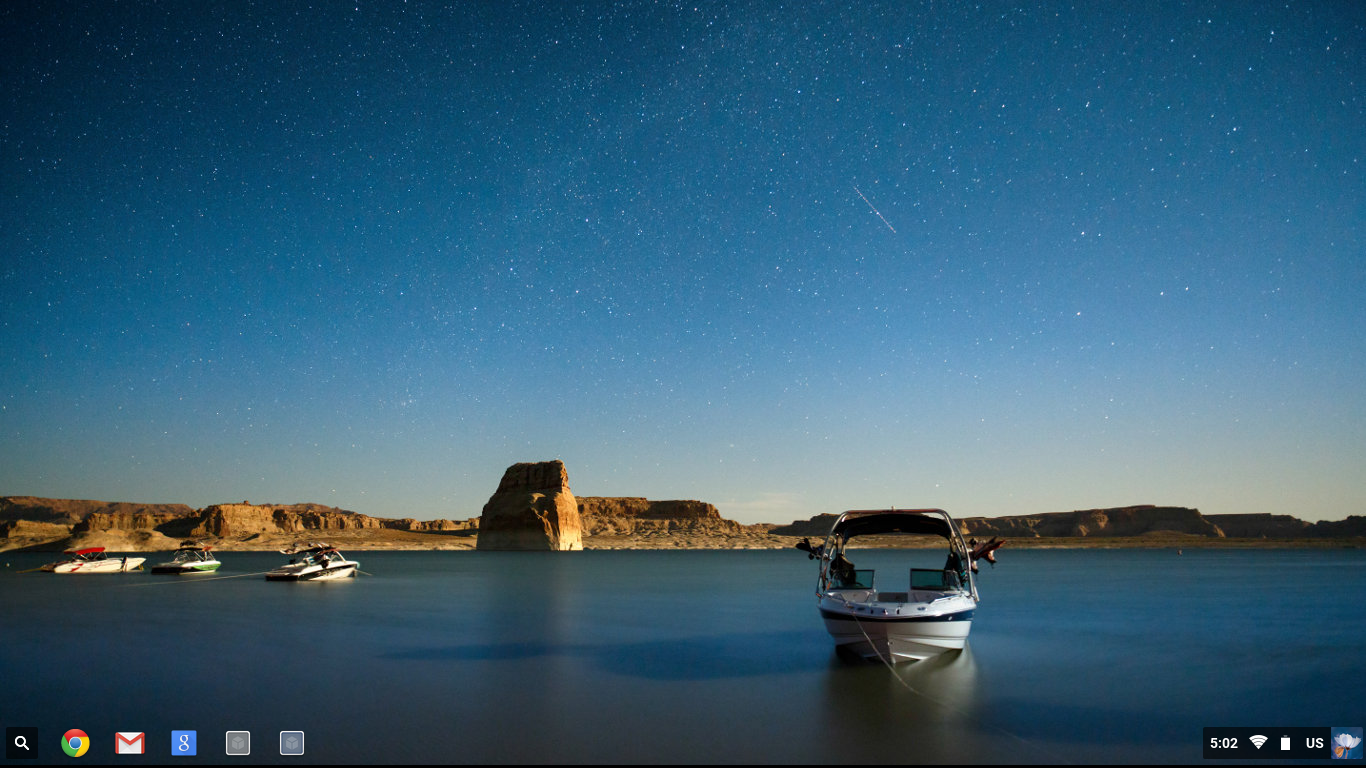 2